REGIONALNY PROGRAM OPERACYJNY WOJEWÓDZTWA ZACHODNIOPOMORSKIEGO 2014 – 2020
Szczecin, dnia 16 grudnia 2014 roku
Alokacja EFS w ramach RPO WZ na lata 2014 – 2020
386 371 295,00 EUR
Pi 8i
87 000 000 EUR
Oś VI
165 000 000 EUR
Pi 8iii
18 000 000 EUR
Pi 8iv
17 900 000 EUR
Pi 8v
35 100 000 EUR
Pi 8vi
7 000 000 EUR
Pi 9i
92 180 000 EUR
Oś VII
131 180 000 EUR
Pi 9iv
19 000 000 EUR
Pi 9v
20 000 000 EUR
Pi 10i
30 900 000 EUR
Oś VIII
90 191 295 EUR
Pi 10iii
10 000 000 EUR
Pi 10iv
49 291 295 EUR
Priorytet Inwestycyjny 8i
Narzędzia realizacji
Tryb konkursowy
Tryb pozakonkursowy:
powiatowe urzędy pracy
75% środków w ramach PI 8i 
przeznaczone na tryb pozakonkursowy
65 000 000 EUR
VI RYNEK PRACY
PRIORYTET INWESTYCYJNY 8i: dostęp do zatrudnienia dla osób poszukującym pracy i osób biernych zawodowo, w tym długotrwale bezrobotnych oraz oddalonych od rynku pracy, także podejmowanie lokalnych inicjatyw na rzecz zatrudnienia oraz wspieranie mobilności pracowników
Typy projektów
Kompleksowe wsparcie dla osób bezrobotnych, nieaktywnych zawodowo i poszukujących pracy znajdujących się w szczególnie trudnej sytuacji na rynku pracy obejmujące pomoc w aktywnym poszukiwaniu pracy oraz działania na rzecz podnoszenia kwalifikacji zawodowych.
Realizacja ukierunkowanych schematów mobilności EURES zdiagnozowanych na podstawie analiz społeczno-gospodarczych regionu (typ operacji o charakterze warunkowym).
Osoby powyżej 29. roku życia, znajdujące się w szczególnie trudnej sytuacji na rynku pracy (tj. osoby w wieku 50 lat i więcej, kobiety, osoby z niepełnosprawnościami, osoby długotrwale bezrobotne oraz nisko wykwalifikowane), w tym:
Osoby bezrobotne, w tym bezrobotne dla których, zgodnie z ustawą o promocji zatrudnienia i instytucjach rynku, określono pierwszy lub drugi profil pomocy;
 Osoby nieaktywne zawodowo;
Osoby poszukujące pracy.
Pracodawcy w zakresie usług EURES.
Grupy docelowa
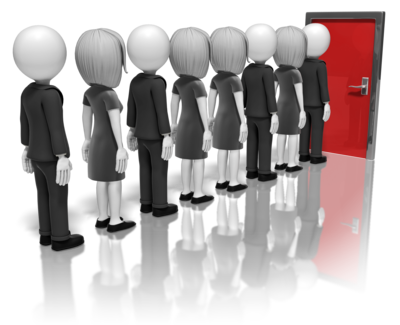 Instrumenty i formy wsparcia
Ustawa o promocji zatrudnienia i instytucjach rynku pracy przewiduje różne instrumenty i formy wsparcia,  zgodne ze zdiagnozowanym wcześniej profilem pomocy.
Profil pomocy I
Pośrednictwo pracy, a także w uzasadnionych przypadkach poradnictwo zawodowe lub formy pomocy takie jak: szkolenia, finansowanie kosztów egzaminów i licencji, zwrot kosztów przejazdu i zakwaterowania, jednorazowe środki na podjęcie działalności gospodarczej, świadczenie aktywizacyjne,
Profil pomocy II
Usługi i instrumenty rynku pracy, działania aktywizacyjne zlecone przez urząd pracy oraz inne formy pomocy z wyłączeniem Programu Aktywizacja i Integracja, o którym mowa w art. 62a.
Wytyczne horyzontalne na lata 2014-2020
Wytyczne w zakresie zasad realizacji przedsięwzięć                 w obszarze rynku pracy      z wykorzystaniem środków Europejskiego Funduszu Społecznego na lata 2014-2020
Założenia realizacji projektów w zakresie aktywizacji zawodowej w ramach CT 8 w PO WER i RPO.

Sposób i metodologia mierzenia kryterium efektywności zatrudnieniowej w projektach.

Opis grup docelowych.

Warunki i procedury udzielania form wsparcia takich jak: szkolenia, staże, zatrudnienie subsydiowane, dotacje i pożyczki na założenie własnej działalności gospodarczej, opieka nad dziećmi w wieku do lat 3.
Wytyczne horyzontalne na lata 2014-2020
Wytyczne w zakresie realizacji projektów finansowanych ze środków Funduszu Pracy w ramach programów operacyjnych współfinansowanych z Europejskiego Funduszu Społecznego na lata  2014-2020
Warunki i procedury realizacji projektów PUP w ramach
PO WER i RPO ze środków EFS i środków Inicjatywy na rzecz zatrudnienia ludzi młodych, dla których źródłem finansowania jest FP wynikające z Ustawy o promocji
zatrudnienia i instytucji rynku pracy..

Zasady przygotowania i uruchomienia projektów PUP.

Zasady rozliczania projektów.
DZIĘKUJĘ ZA UWAGĘ
Katarzyna Brzychcy
Wicedyrektor ds. EFS
Wojewódzki Urząd Pracy w Szczecinieul. A. Mickiewicza 41
tel. 91 42 56 101